Preapprovals & Mortgages
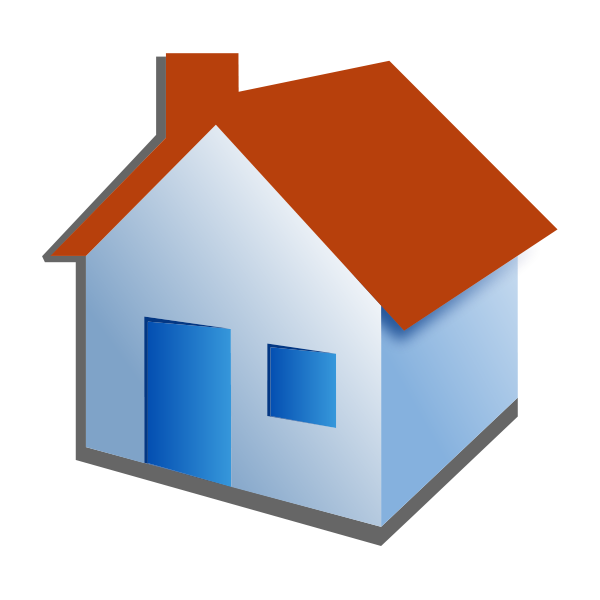 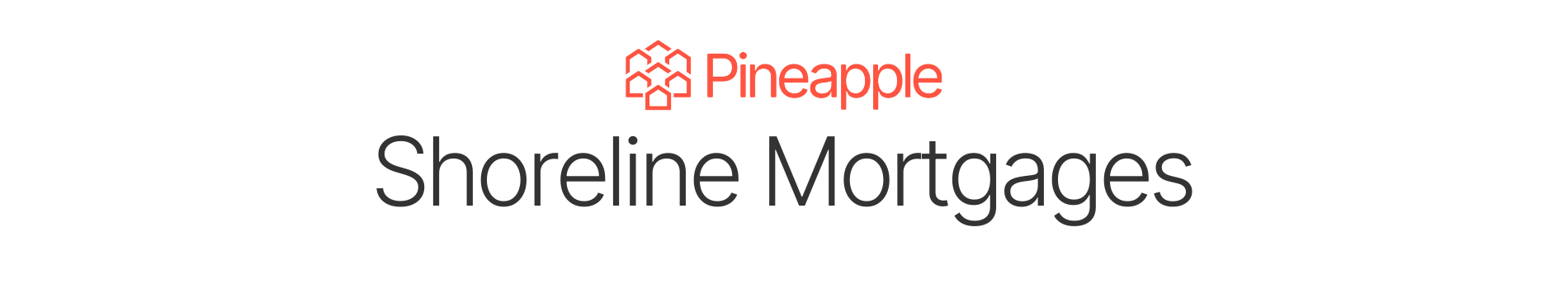 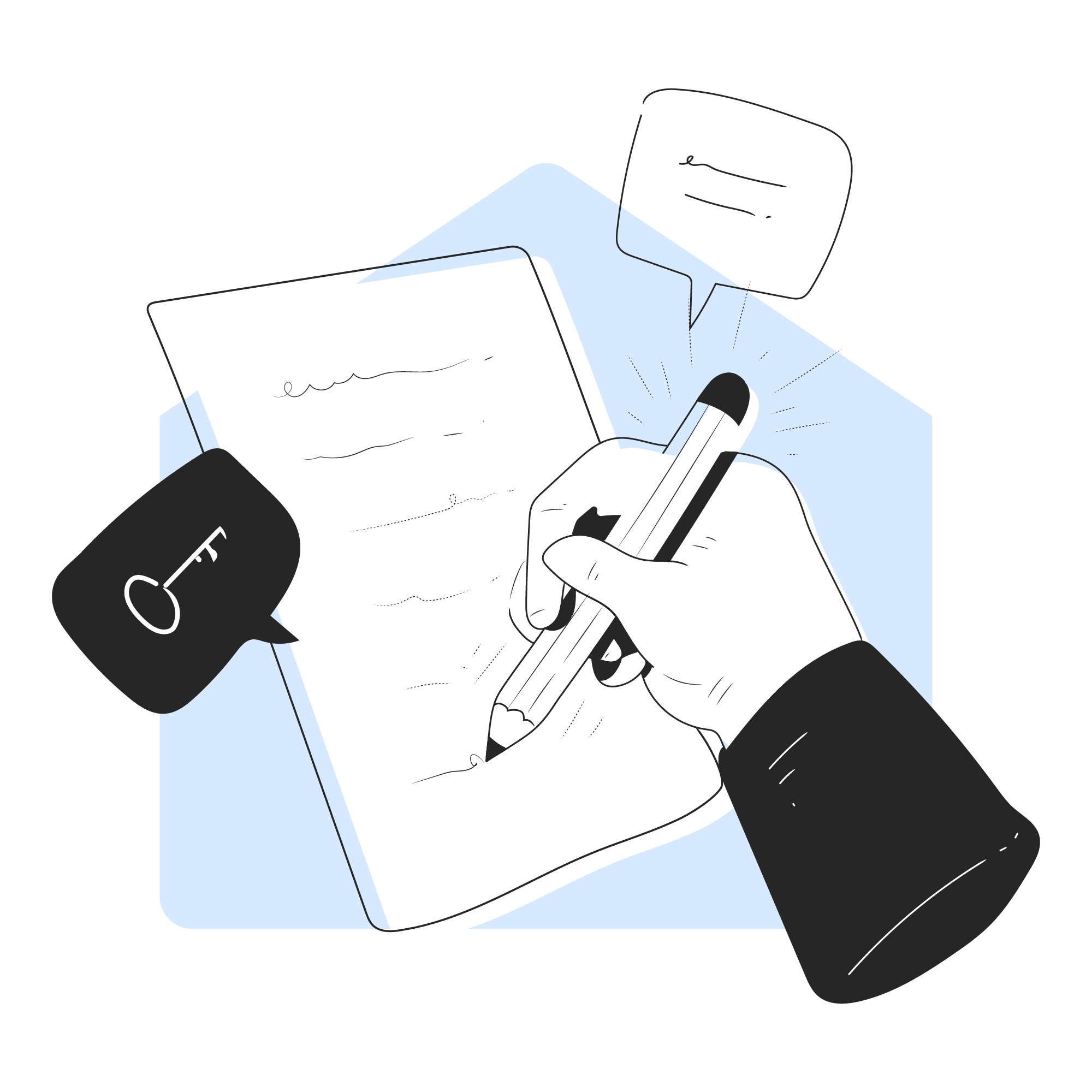 Role of a Mortgage Broker



Independent of any Bank or Lender
Access to Different Rate & Product Options
Limited Credit Inquiries
Coordinate with Realtor, Lawyer, and Home Inspector
Advice for Lower Costs - Now & Later
No Cost to You!
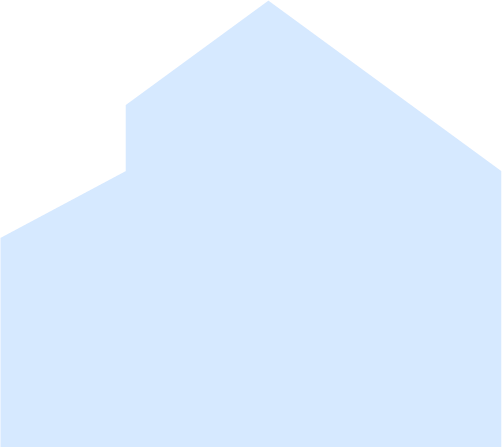 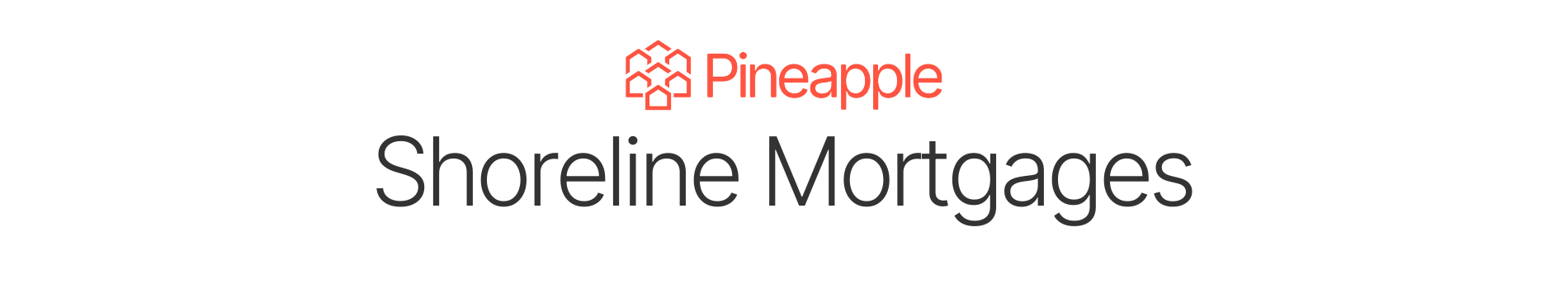 Preapprovals
Documents Required


Income
Employed
Employment Letter
Paystub
T4’s
Self Employed
T1 Generals
Notices of Assessment
Down Payment
Savings (Chq Accts, TFSA, FHSA)
RRSPs
Gifted or Borrowed
Closing Costs & Property Taxes
Completed Electronically
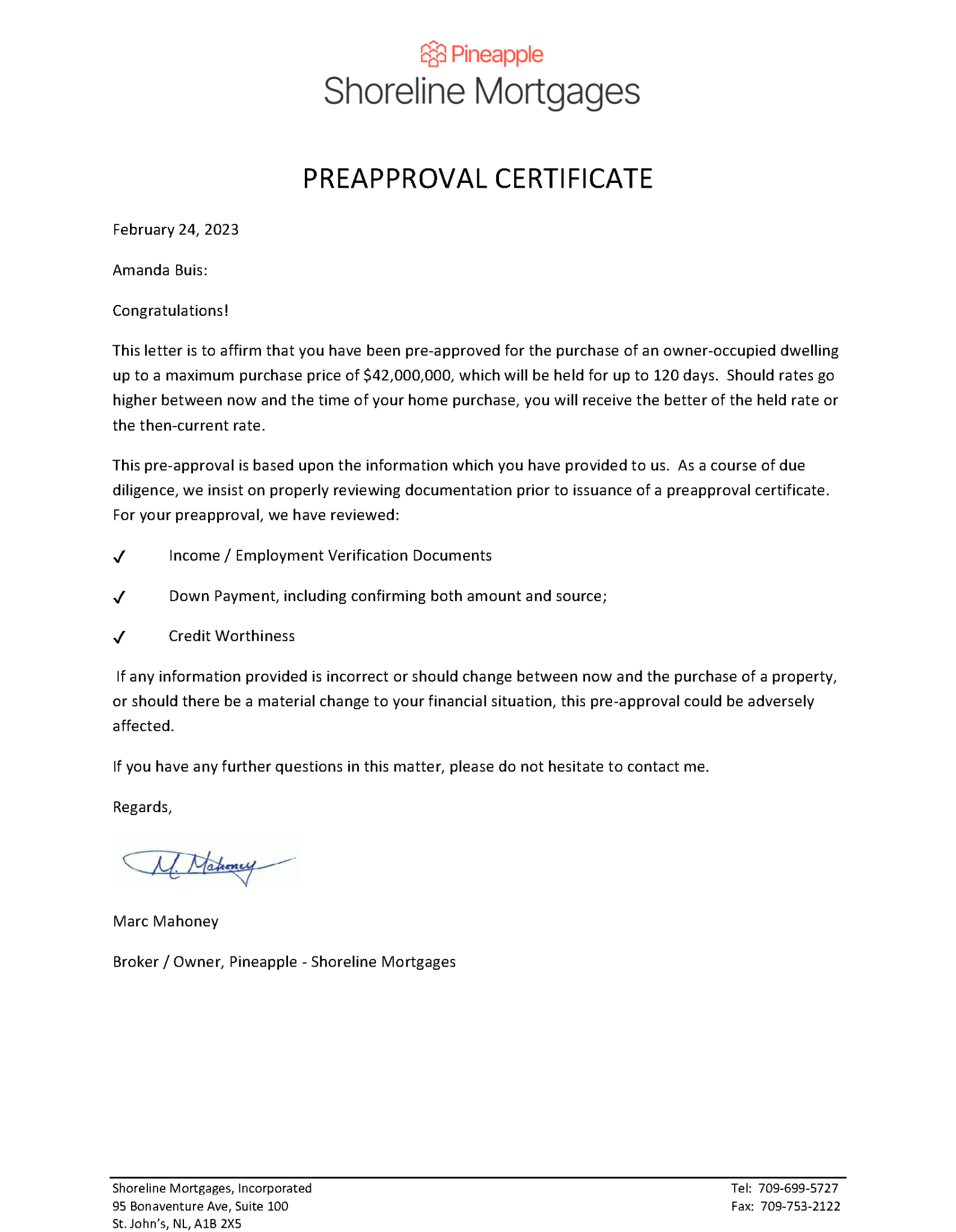 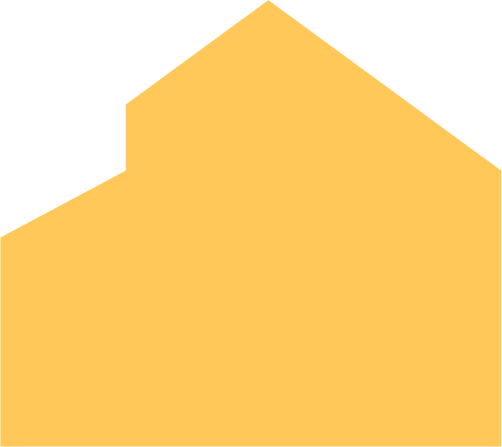 Medical Student/Resident Considerations


Stipulated income - 10% down

Medical Student LOC 
 * can be used for down payment - flex down - interest rate premium
 * balance added to debt servicing ratio - 3% or amortized
Example: $100,000 owing
              3% = $3000/month  OR
              amortized, 5.25% over 25 years = $595.92/month 

Co-signor option - family member
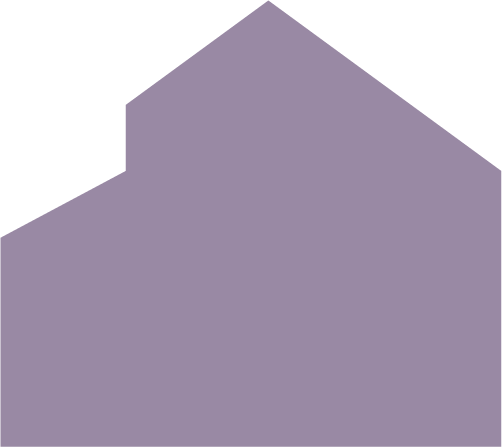 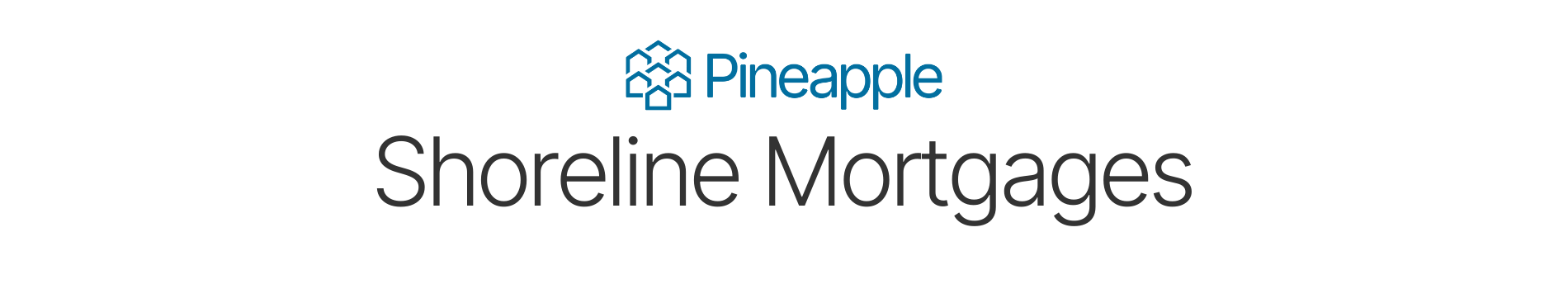 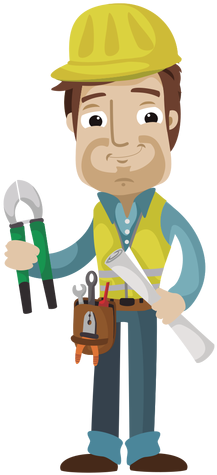 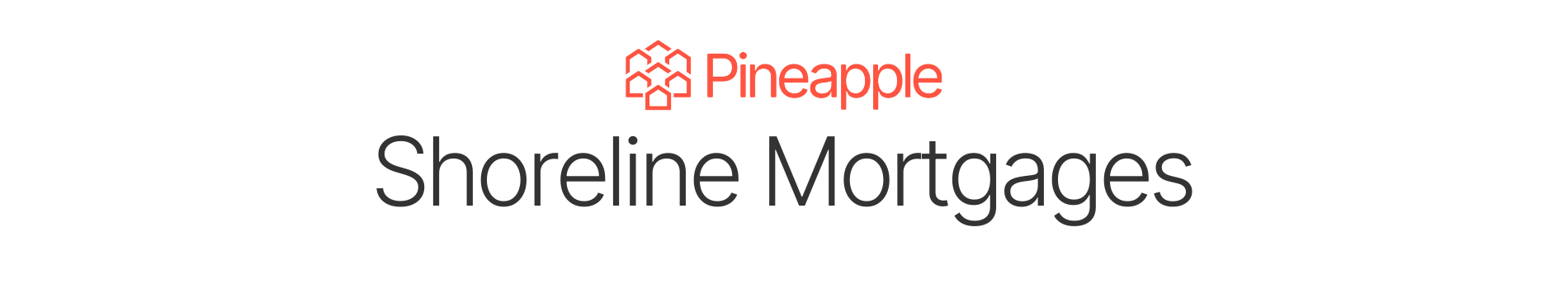 Purchase Plus Improvements

How Does it Work?
What do I do to Apply?
When Do I Get the Money?
What Improvements Qualify?
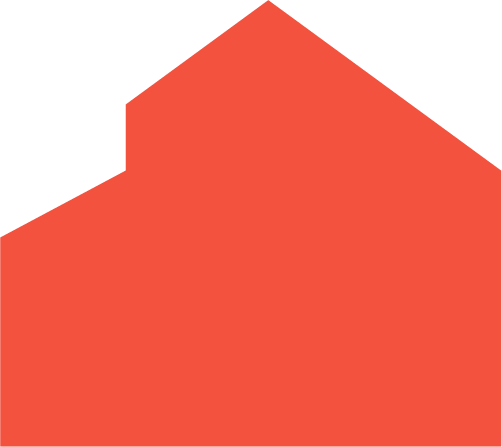 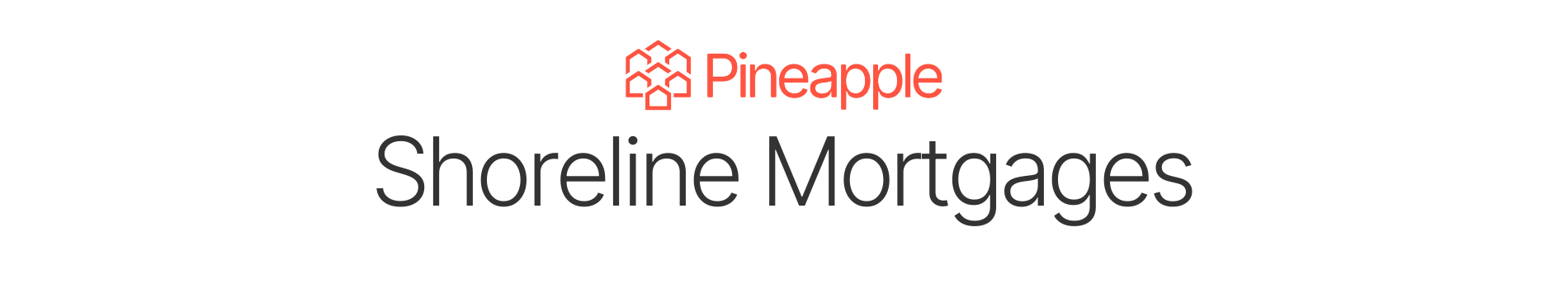 Scenario:

$300,000 Mortgage

4.54% Fixed Rate or 5.75% Adjustable Rate

Break Mortgage in Two Years
Variable & 5 Year Decrease 1.00%
3 Year Decrease 1.50%
Mortgage Prepayment Penalties
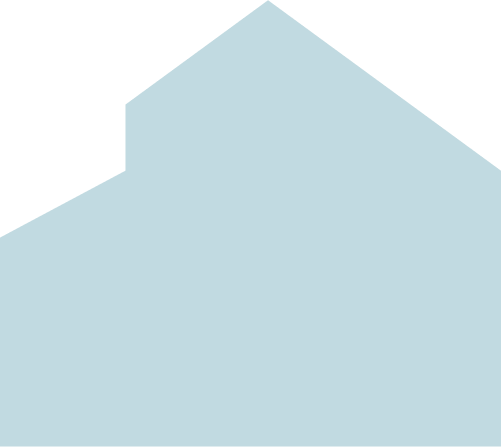 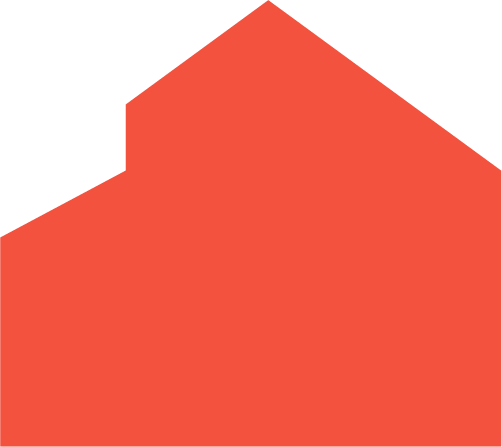 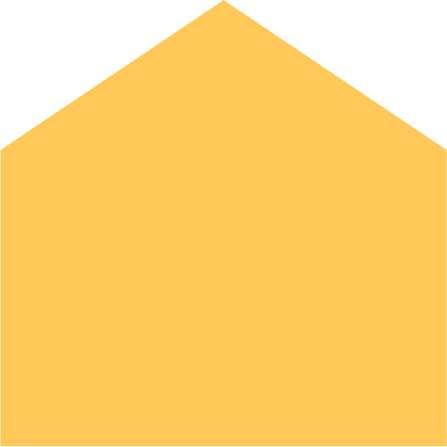 All calculations speculation only, based on projection of future rates, with no guarantees of future rate movement.
Fixed?
Variable?
Open?
Closed?
Consider Your Situation
Every situation is different.  There isn’t simply one right choice.

Consider Future Plans
Might you sell?  Could penalties be triggered?

Consider Risk Tolerance
What is your comfort level?  Does it fit your cashflow?
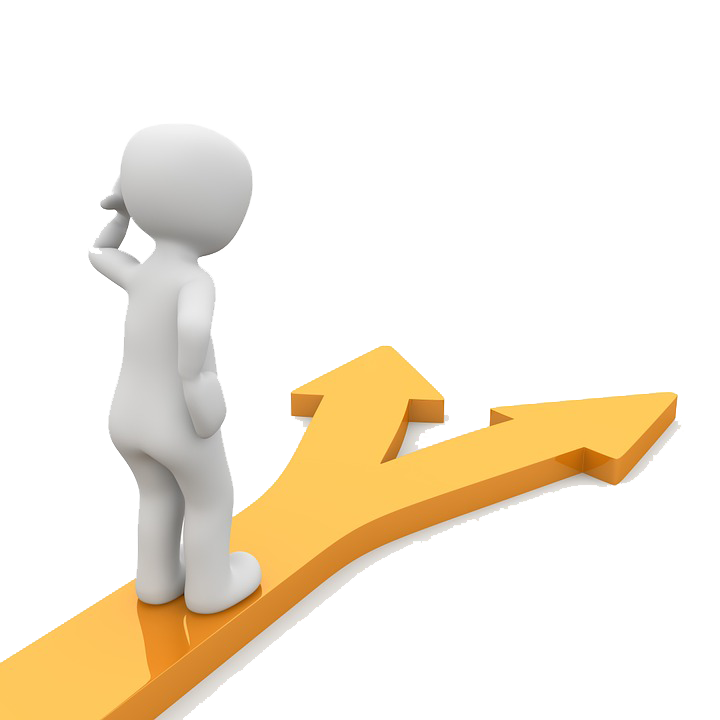 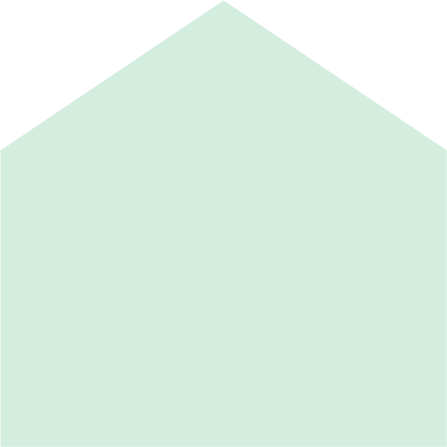 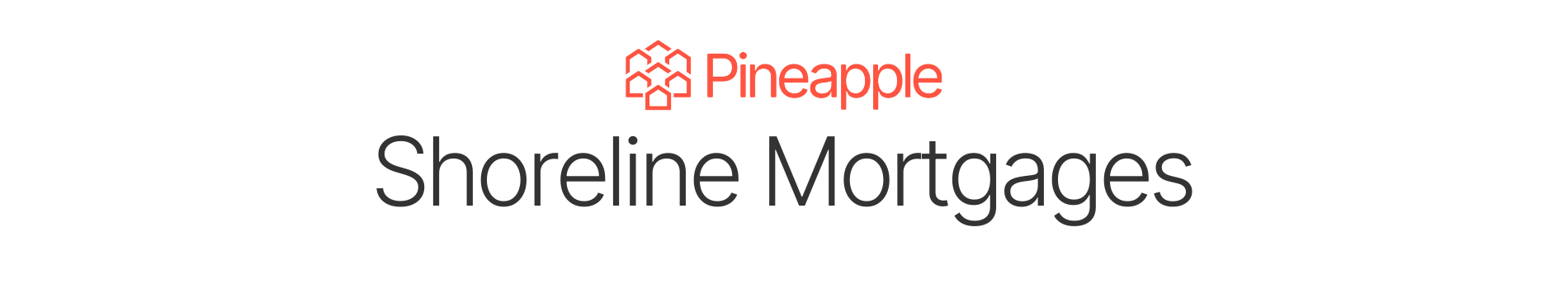 @shoreline.mortgages

Marc & Joanna Mahoney - Pineapple - Shoreline Mortgages & Financial Advisor

@shorelinemortgages

	www.shorelinemortgages.com
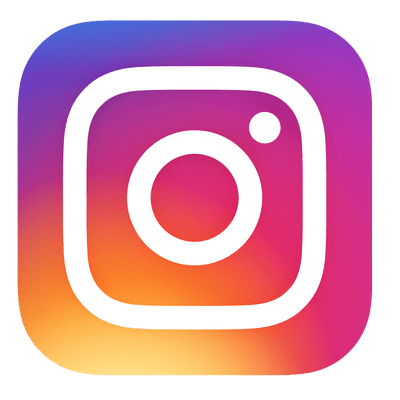 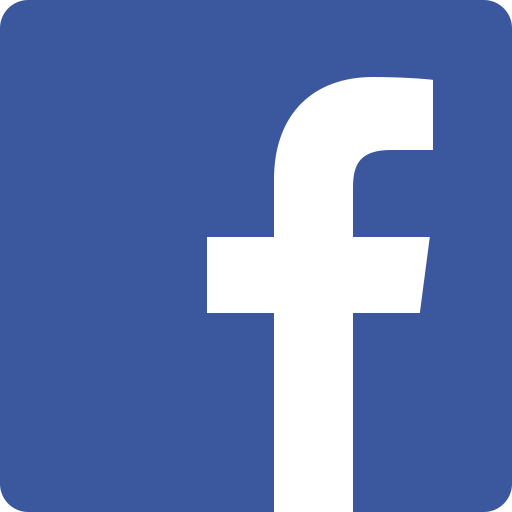 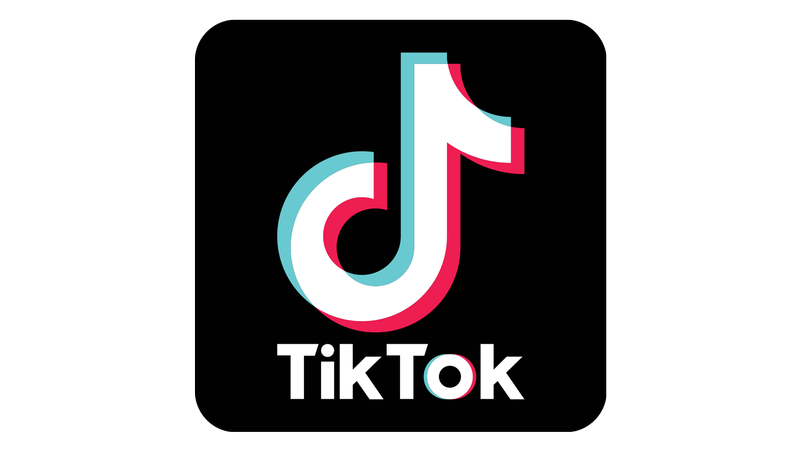 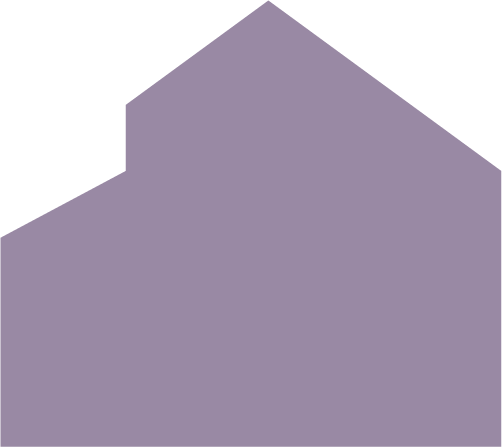 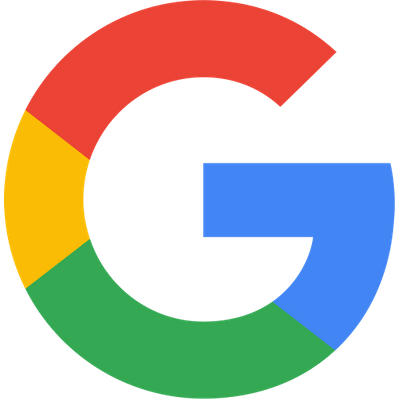 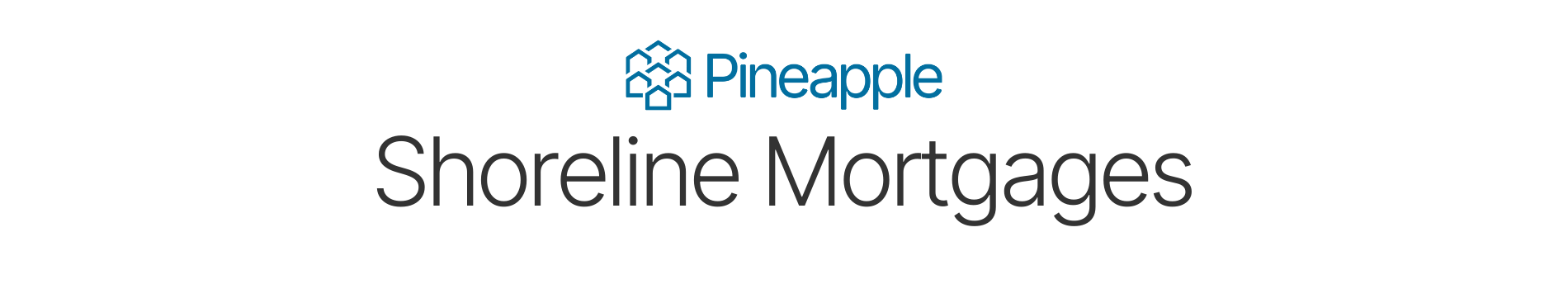